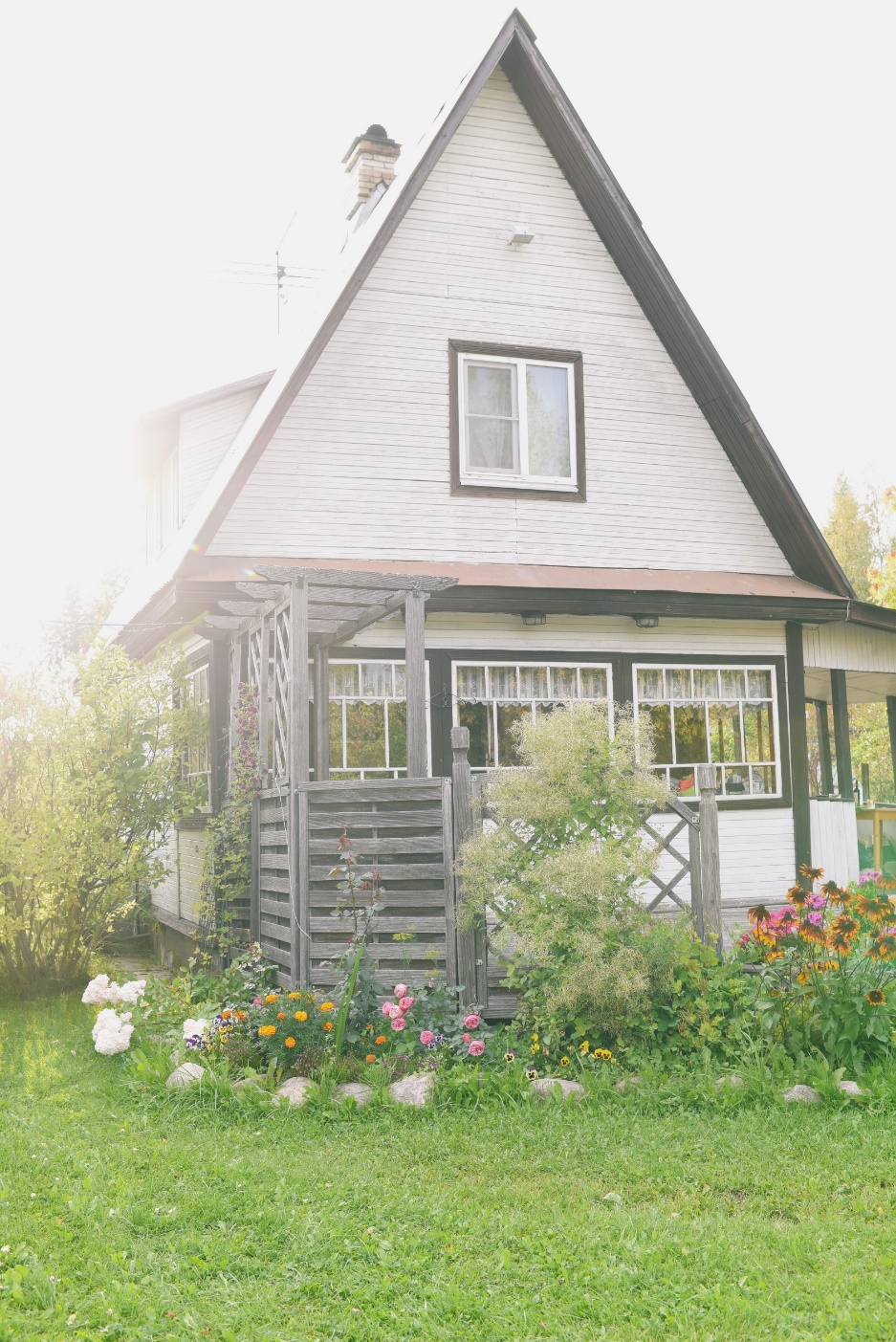 语文园地（六）
语文精品课件 五年级上册
授课老师：某某
授课时间：20XX
学习目标
1.通过“交流平台”的学习，引导学生阅读时，关注课文中抒情的语句，品味印象深刻的场景描写，更好地体会作者的思想感情。
2.通过“语句段运用”的学习，联系课文内容，体会课文结尾的特点；体会场景描写在课文中的作用；试着写一写自己成长中的第一次。
3.通过“积累与运用”的学习，理解和积累有关修身立志方面的名言警句。
交流平台
怎样才能更好地体会作者表达的感情呢？
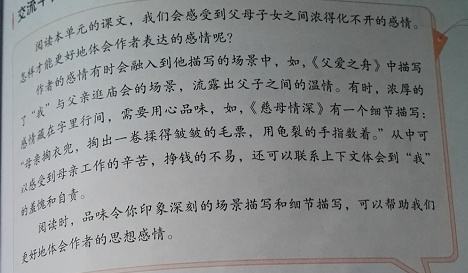 作者的感情有时会融入到他描写的场景中。阅读时，品味令你印象深刻的场景描写和细节描写，可以帮助我们更好地体会作者的思想感情。
交流平台
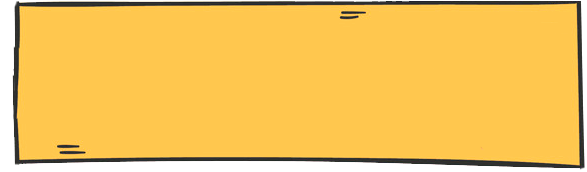 什么是场景描写？
场景描写指的就是场面描写。场面描写，就是对一个特定的时间与地点内许多人物活动的总体情况的描写。它往往是叙述、描写、抒情等表述方法的综合运用，是自然景色、社会环境、人物活动等描写对象的集中表现。常见的有劳动场面、战斗场面、运动场面以及各种会议场面等。 场面描写要表现出一种特定的气氛，只凭单一的表达方式和写作手法是不够的，要 综合运用记叙、描写、抒情、议论等表达手段，以及映衬、象征等多种手法，这样才能使场面变成一幅生动而充满感染力的图画。
交流平台
练一练，学运用。
恍恍惚惚我又置身于两年一度的庙会中，能去看看这盛大的节日确是无比的快乐，我高兴极了。我看各样彩排着的戏人边走边唱。看踩高跷走路，看虾兵、蚌精、牛头、马面……人山人海，卖小吃的挤得密密层层，各式各样的糖果点心、鸡鸭鱼肉都有。我和父亲都饿了，我多馋啊！但不敢，也不忍心叫父亲买。父亲从家里带了粽子，找个偏僻的地方，父子俩坐下吃凉粽子。吃完粽子，父亲觉得我太委屈了，领我到小摊上吃了碗热豆腐脑，我叫他吃，他就是不吃。卖玩意儿的也不少，彩色的纸风车、布老虎、泥人、竹制的花蛇……虽然不可能花钱买玩意儿，但父亲很理解我那恋恋不舍的心思，回家后他用几片玻璃和彩色纸屑等糊了一个万花筒，这便是我童年惟一的也是最珍贵的玩具了。万花筒里那千变万化的图案花样，是我最早的抽象美的启迪者吧!——《父爱之舟》
交流平台
这段话描写了什么？你从中感受到什么？
这段话描写了“我”与父亲逛庙会的场景，从中可以感受到父子之间的温情。
交流平台
我拓展，我积累。
阅读时，还可以通过哪些方法更好地体会作者的思想感情？
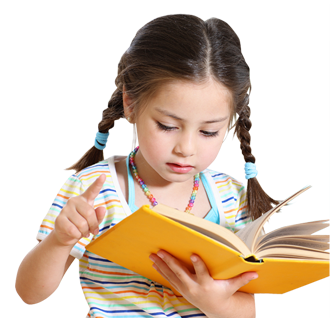 (1)依据文章的主要内容，体会作者的思想感情：作者的思想感情，主要是通过文章内容表现出来的，因而抓住了文章的主要内容，就能体会出作者的思想感情来。
交流平台
我拓展，我积累。
阅读时，还可以通过哪些方法更好地体会作者的思想感情？
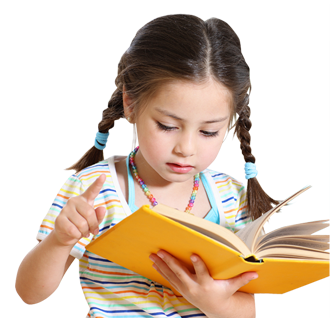 (2)依据带有感情色彩的语句，体会作者的思想感情：文章是通过具体的语言文字表情达意的，作者总会在字里行间表露出自己的观点和态度，有时甚至直接用抒情、议论的方法来宣泄自己的感情。因而，抓住了文章中带有感情色彩的语句，就能体会出作者的感情来。
交流平台
我拓展，我积累。
阅读时，还可以通过哪些方法更好地体会作者的思想感情？
(3)依据含义深刻的语句、段落体会文章的思想感情：对于蕴含在语句中的作者的态度，我们或者要联系作者写作时特定的历史背景，或者联系文章的写作手法，或者联系文章的主要内容、中心意思和结构层次进行理解，尤其要联系句子或语段所在的上下文的具体语境理解。
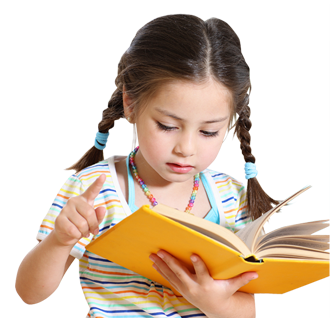 交流平台
我拓展，我积累。
阅读时，还可以通过哪些方法更好地体会作者的思想感情？
(4)在反复朗读与诵读中体会文章的思想感情：有效的朗读有助于更深入地把握文章的主要内容，体会文章的思想感情。一边读，一边想，在读中理解，在读中感悟，是小学阶段重要的学习方法。
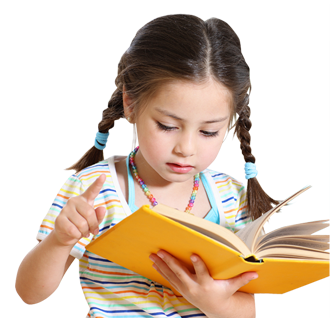 词句段运用
联系课文内容体会下面几篇课文结尾的特点。
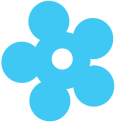 就这样，我有了第一本长篇小说……
于是，我又想起了在故乡童年时代的“摇花乐”，还有那摇落的阵阵桂花雨。
我从心底里知道，“精彩极了”也好，“糟糕透了”也好，这两个极端的断言有一个共同的出发点——那就是爱。在爱的鼓舞下，我努力地向前驶去。
词句段运用
就这样，我有了第一本长篇小说……
特点：承接上文的故事内容，表达对母亲的感激与怀念，同时引起读者的思考。
结果交代法
词句段运用
联想回忆法
于是，我又想起了在故乡童年时代的“摇花乐”，还有那摇落的阵阵桂花雨。
特点：这个“又”字说明作者不止一次地想起故乡童年时代的“摇花乐”和桂花雨，只是这次母亲的话使他又一次想起。淡淡的一句话，却传递出了作者对故乡桂花深深的怀念。家乡的桂花，是跟作者童年的快乐连在一起的，那种“摇花乐”和桂花雨已植进了他的生命，成为他幸福童年的最美好、最耐人回味的记忆。这恐怕是作者难忘家乡桂花的真正原因。
词句段运用
全文总结法
我从心底里知道，“精彩极了”也好，“糟糕透了”也好，这两个极端的断言有一个共同的出发点——那就是爱。在爱的鼓舞下，我努力地向前驶去。
特点：这段话既是对全文的总结，也是作者感情的自然流露。“精彩极了”和“糟糕透了”是对同一作品做出的截然相反的“极端的断言”。但“精彩极了”的夸奖，是慈祥的母亲期望儿子成功的热情鼓励；“糟糕透了”的批评，是严厉的父亲防止儿子骄傲自满甚至“误入歧途”的警告、提醒和鞭策，是严格要求。“两个极端的断言”虽然截然相反，出发点却都是希望儿子努力上进、不断进取，都是爱的表现形式。
词句段运用
我拓展，我积累。
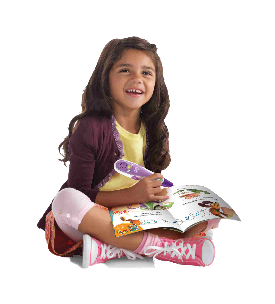 小朋友，怎样写好作文的开头？
a.倒叙式开头：先交代事情结果，总起全文。
b.“开门见山”式开头：它的特点是一开头就记叙事物，开门见山，直截了当。
c.抒情式开头：开始借景抒情，再总起全文。
d.描写式开头：它的特点是一开头就形象地描写人物或景物，为揭示中心思想服务。
词句段运用
我拓展，我积累。
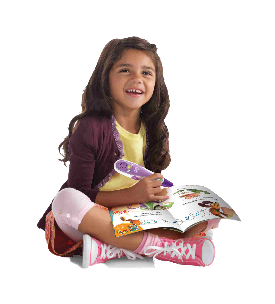 小朋友，怎样写好作文的开头？
e.提问式开头：依据作文内容或题目，一开头就向读者提出问题，吸引读者追根寻底，往下阅读，这就是提问式开头。
f.引用式开头：就是引用名言、谚语、俗语、歇后语，大家共同的认识等作为开头。引用的内容和中心有密切的关系，有的就直接点出了中心。
词句段运用
我拓展，我积累。
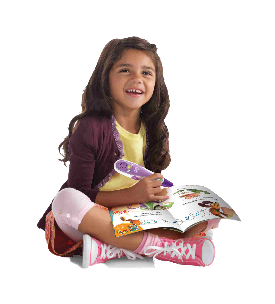 小朋友，怎样写好作文的结尾？
a.自然式结尾：事情讲完了，作文也就写完了。
b.总结照应式结尾：这是结尾中最常用的一种，篇末总结全文，点明中心，照应课题与开头。
c.点题式结尾：就是在结尾时点明中心，总结全文。
d.含蓄式结尾：作文用含义深刻的话做结尾，深化中心，发人深省，余味无穷。
词句段运用
我拓展，我积累。
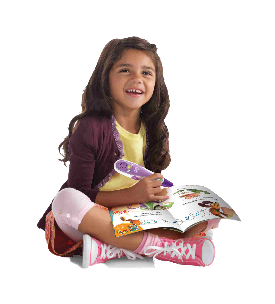 小朋友，怎样写好作文的结尾？
e.感悟式结尾：通过写人和事，抒发自己得到的启示。
f.抒情式结尾：作者受到美好的人、事、物地感染，结尾时由衷地抒发内心的感情，深化了中心。恰如其分的抒情结尾，能引起读者情感的共鸣。
g.展示未来式结尾：旨在文章结尾预示或展开一个美好的前景。
词句段运用
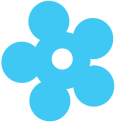 读下面的两段话，想象画面，体会场景描写在课文中的作用。
空间非常低矮，低矮得使人感到压抑。不足二百平米的厂房，四壁潮湿颓败。七八十台破缝纫机一行行排列着，七八十个都不算年轻的女人忙碌在自己的缝纫机旁。因为光线阴暗，每个女人头上方都吊着一只灯泡。正是酷暑炎夏，窗不能开，七八十个女人的身体和七八十只灯泡所散发的热量，使我感到犹如身在蒸笼。
    我看各样彩排着的戏人边走边唱，看踩高跷走路，看虾兵、蚌精、牛头、马面……人山人海，卖小吃的挤得密密层层，各式各样的糖果点心、鸡鸭鱼肉都有。我和父亲都饿了，我多馋啊！但不敢，也不忍心叫父亲买。
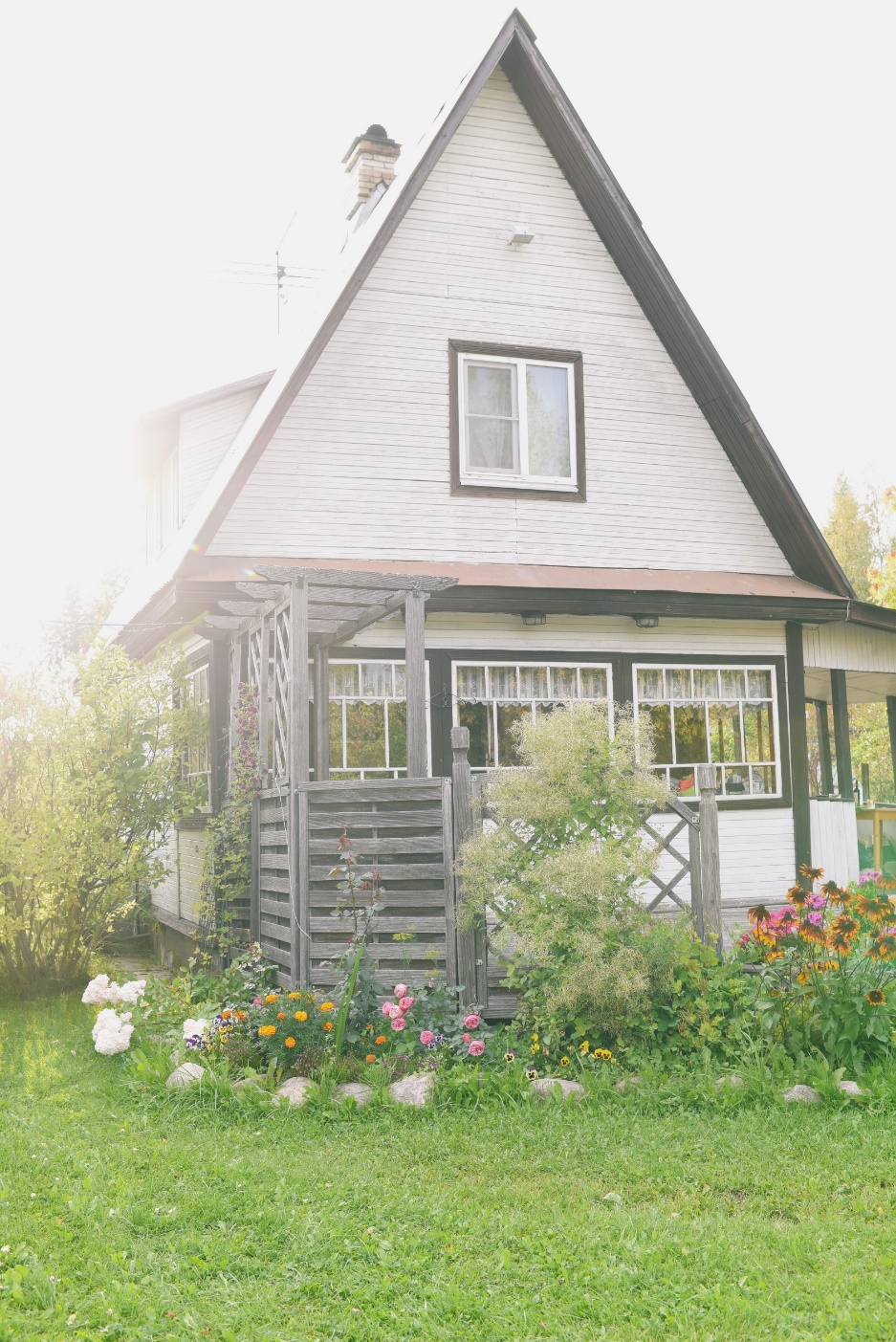 谢谢各位倾听！
语文精品课件 五年级上册
授课老师：某某
授课时间：20XX